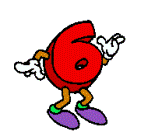 Сложение и вычитание
вида
 26 + 4; 60 - 6
Дополни до 10 числа
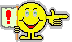 5,   7,   9,   6,   8.
Назови разрядные слагаемые чисел:
56,   78,   35.
№ 3 с 2
90 = 80 + 10
60 = 50 + 10
50 = 40 + 10
70 = 60 + 10
40 = 30 + 10
№ 4   с 2
прочитайте и объясните:
34 + 6 =
30 + 10 = 40
34 = 3 дес. + 4 ед.
4ед. + 6ед = 10
Правило с 2
№ 5 ( 1 )
№ 6
прочитайте и объясните:
40 - 6 =
30 + 4 = 34
40 = 30 + 10
10 – 6 = 4
Правило с 3
Закрепляем № 7 ( 1 )
№ 8 (2)
I -
II –
III -
24 ч.
(24 + 6) ч.
( 24 – 3 ) ч.
Итог урока
Чему научились на уроке?
Как найти сумму 45 + 5?
Как из 30 – 4?
Домашняя работа:
с. 2 № 5 (2), № 7 ( 2), № 8 (1).